Deze les
Even herhalen:  hoofdrekensommen
Grafieken aflezen waar moet je ook alweer op letten? 
Stapeldiagram sportdag bespreken
Voorbeeldexamenvragen 
Uitleg hoofdstuk 2
Zelf aan de slag of na laten kijken
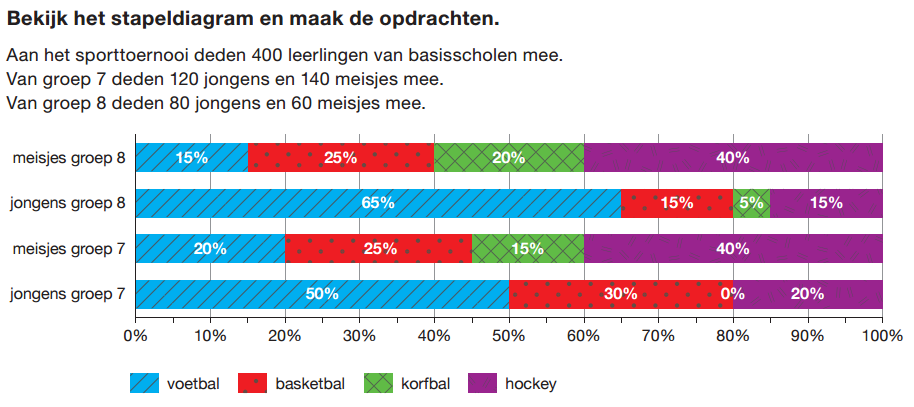 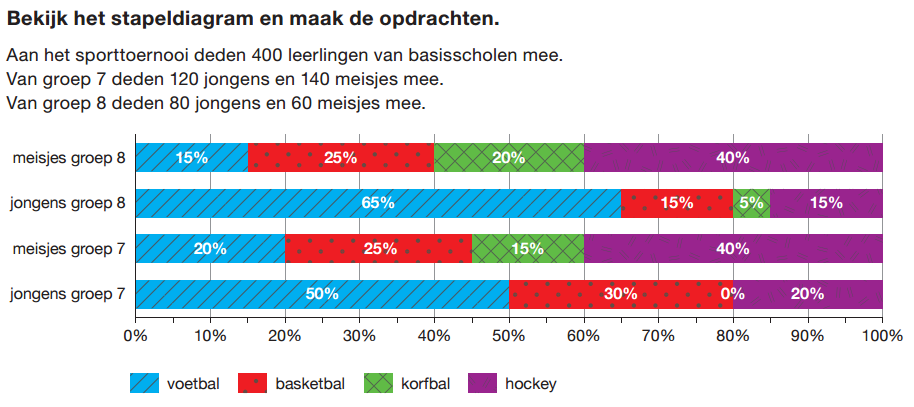 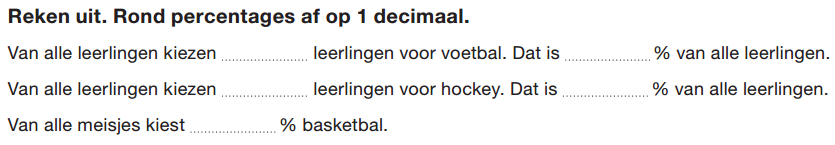 Rexamenvraag: gegevens aflezen uit een tabel
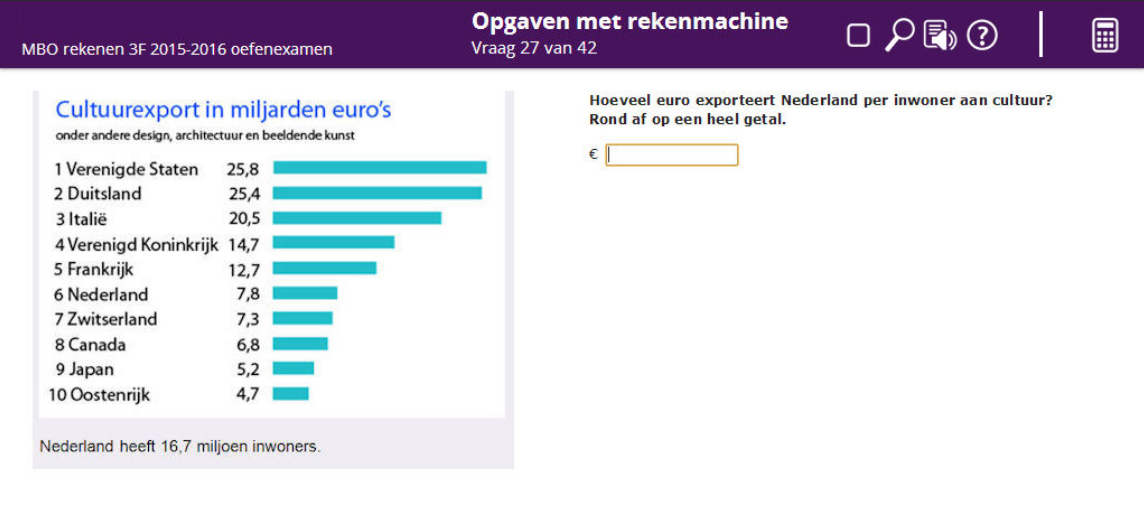 Les 2 gegevens samenvatten
Gegevens aflezen uit een grafiek
Hoe vat je de gegevens samen?
Hoe bereken je het gemiddelde van die gegevens?
Gegevens samenvatten
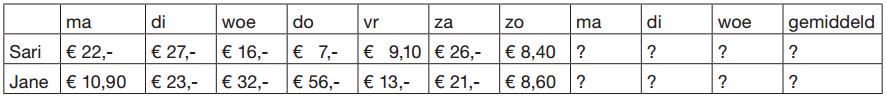 Wat is het gemiddelde tot nu toe van Sari? En van Jane?

Afgesproken budget : €20,- per dag
Hoeveel kan Sari uitgeven in de laatste dagen per dag? En Jane?
is
[Speaker Notes: Gemiddelde berekenen tot nu toe
Budget van €20 per dag, hoeveel kan uitgegeven worden in de laatste dagen per dag?]
Wat is het gemiddelde rapportcijfer van Sarah?wat is het gemiddelde rapportcijfer van Yousuf?
Voorbeeld examenvraag 2015 -2016
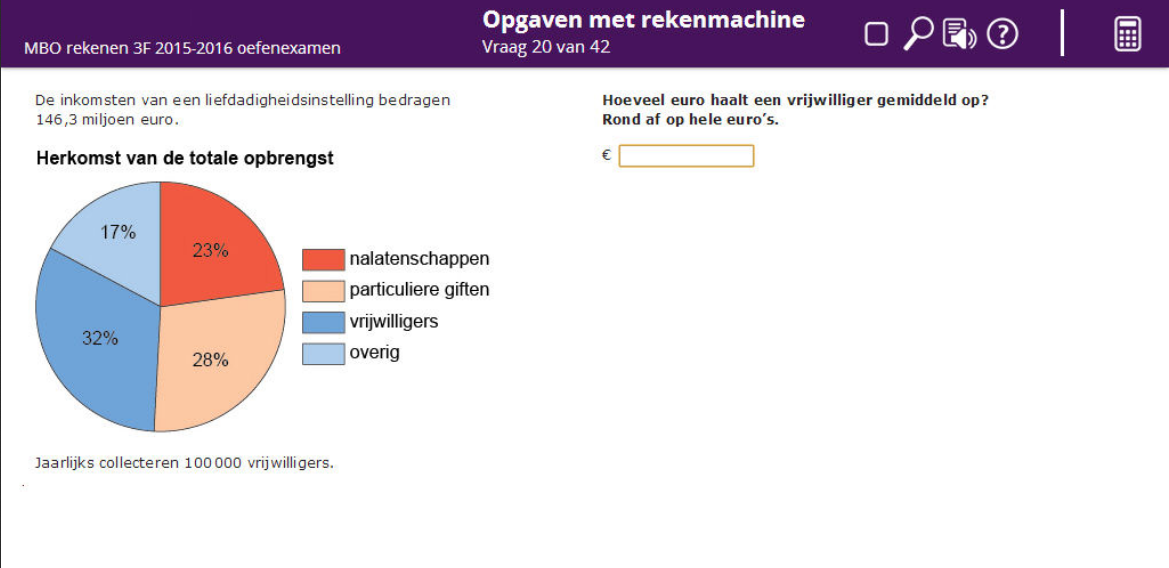 [Speaker Notes: Kijk eerst goed naar de grafiek. 
100.000 vrijwilligers = donkerblauw is 32% van de 100% 
100% = 146,3 miljoen euro 
32%  = 146,3 miljoen euro : 100 = 1% x 32 = 46.816.000 brengen alle vrijwilligers in. Wat bregnt 1 vrijwilliger in? 
46.816.000: 100.000 = 468,16 afronden op een geheel getal = 468 euro]
Probeer nu zelf Som 7: Eindscore van het sporttoernooi is het gemiddelde van de 6 rondesTeam B eindigt met een gemiddelde eindscore van 7,5
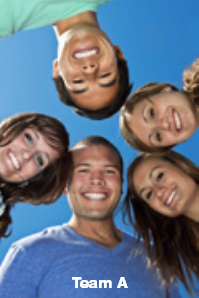 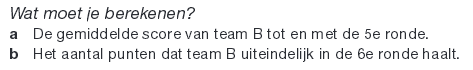 Voorbeeld examenvraag
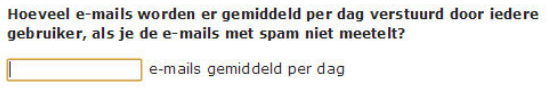 [Speaker Notes: 337 miljard:100 x 13,7 
WANT 100 - 86,3 = 13,7% is het aantal e mails zonder spamberichten 
337 miljard:100 x13,7 = 46,169 miljard
Gedeeld door het aantal email gebruikers is 2,43 miljard 
46,169 miljard: 2,43 miljard= 18,99958848 = 19 emails per gebruiker]
les 2B
Les 2 gegevens samenvatten

Zijn er vragen/ hobbels over het gemaakte werk?

We kijken naar de digitale lestoets van les 2: gegevens samenvatten

Daarna zelf aan de slag met Les 2A
Is dit af?  Nakijken, verbeteren , vragen stellen 

Ik roep je bij me op Volgorde van de aftekenlijst .

Gelegenheid tot het stellen van vragen 

Alles goedgekeurd dan mag je weg.
digitale toets uit rekenblokken
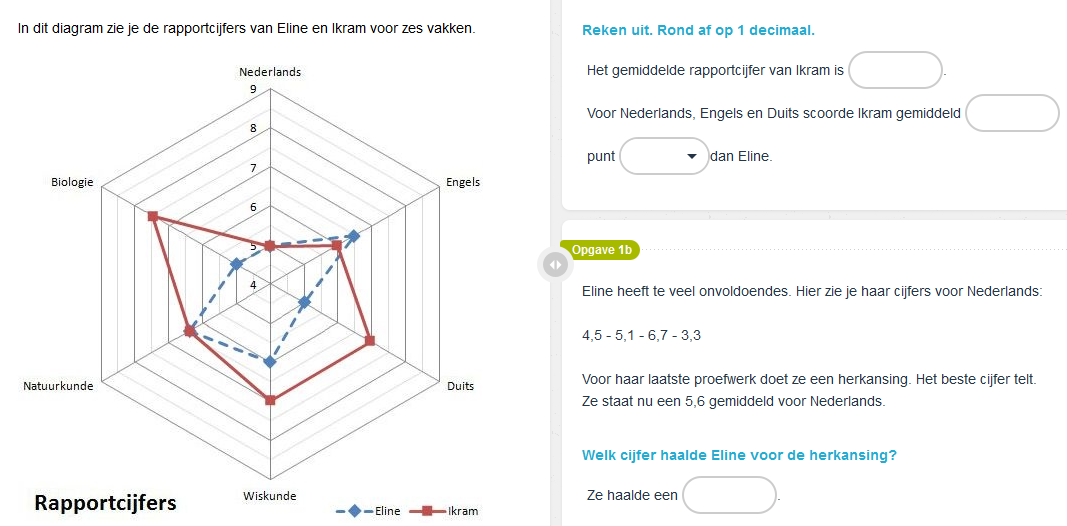 Lestoets 2  bespreken opgaven
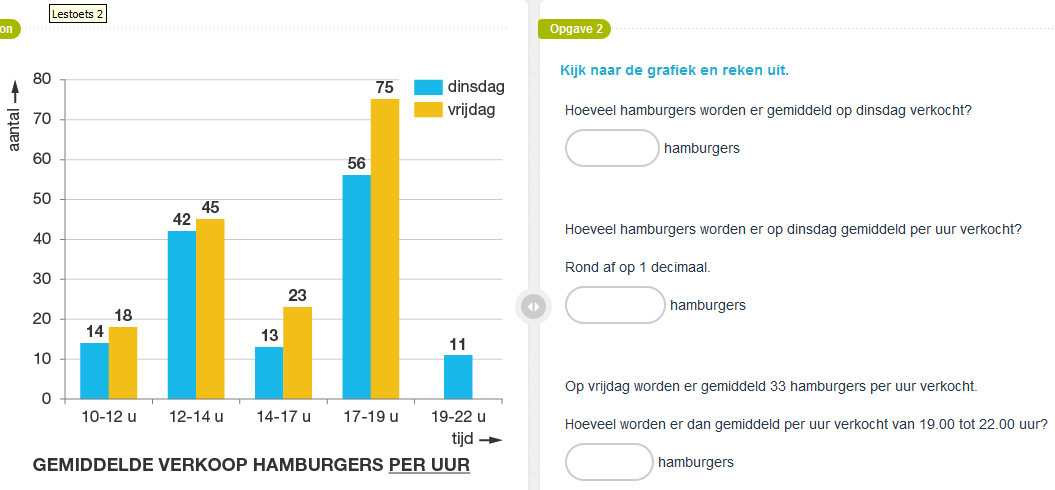 Goed lezen: veel fouten bij de laatste vraag (per uur tussen 19:00 en 22:00 uur)
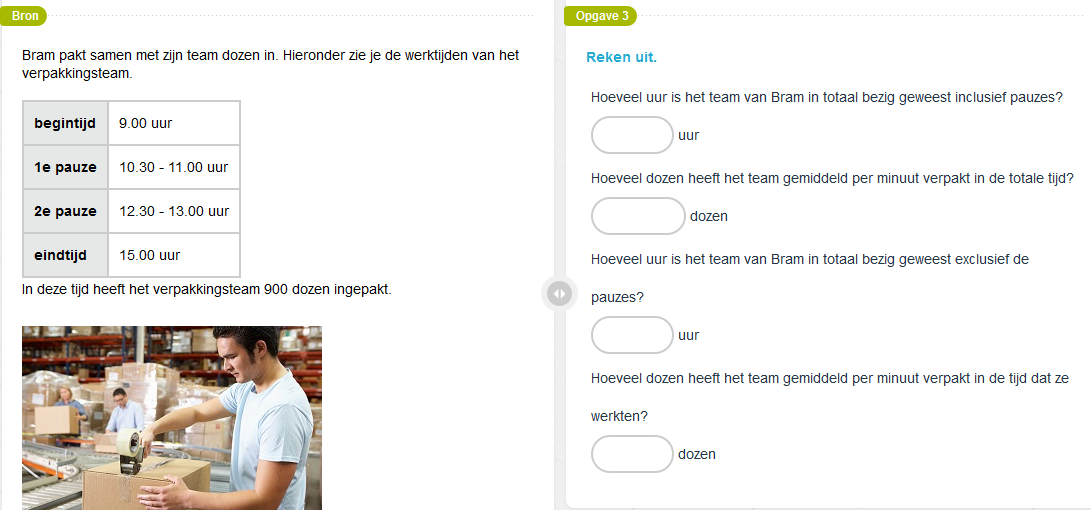 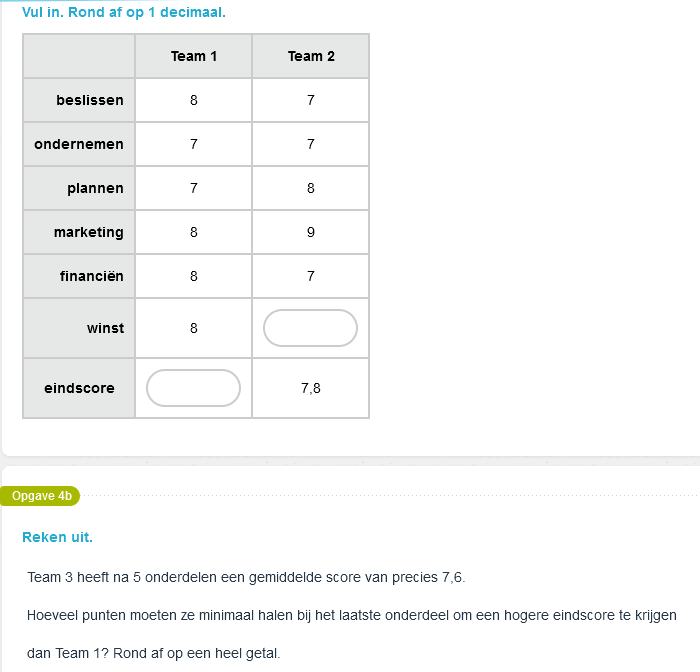 VOOR NU:

Aan de slag met hoofdstuk 2A t/m opgave 8

AF?: dan zelf nakijken en komen laten aftekenen. 

Graag duidelijk je fouten arceren en verbeteren!
VOOR VOLGENDE WEEK
…..dan is er geen les!

Maak wel: 	Les 2 tweede deel + toets  af

Bij vragen over de stof even mailen 

Op 14 oktober behandelen we les 3 

Als je de eerste helft af hebt mag je weg.
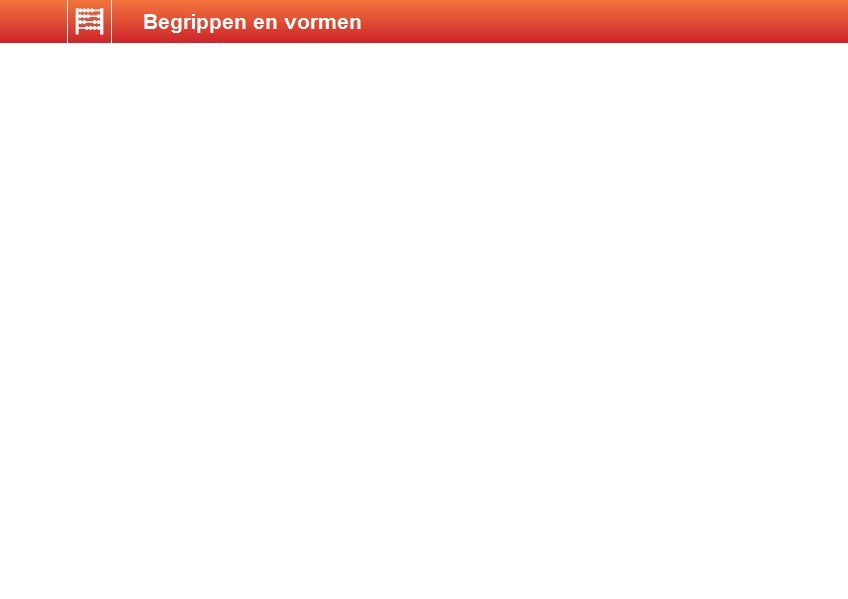 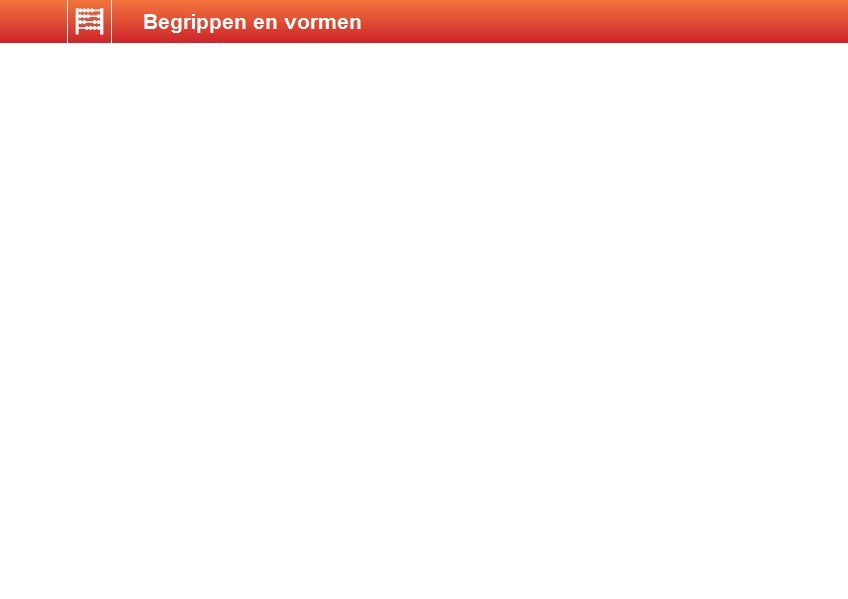 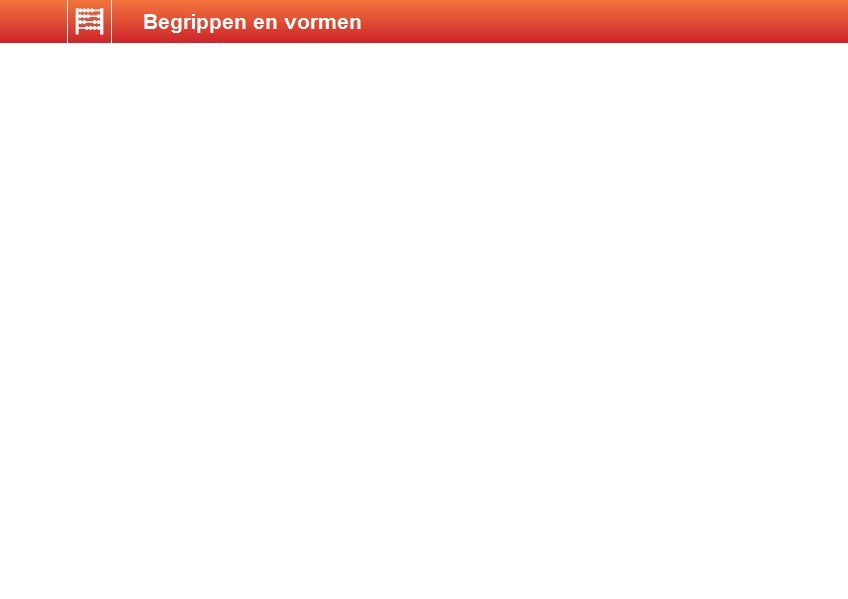 gemiddelde, modus, mediaan
Verbanden – les 5 en 6
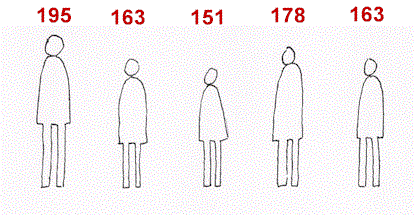 gemiddelde
Tel alle getallen bij elkaar op 
en deel dat getal door het aantal getallen.
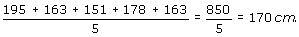 modus
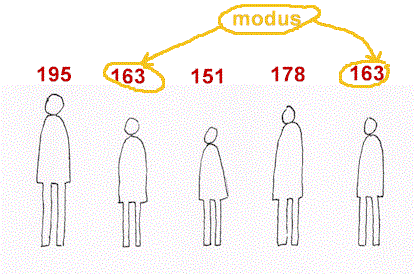 = het getal dat het vaakst voorkomt
Kijk welk getal het vaakst voorkomt.
mediaan
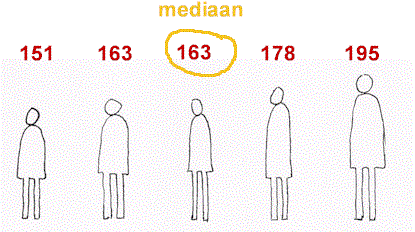 = het middelste getal
Schrijf alle getallen in volgorde van grootte. 
Bepaal het middelste getal. 
Als er twee getallen in het midden staan is de mediaan het midden van die twee getallen.
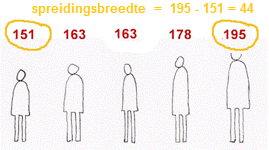 spreidingsbreedte
Verschil tussen het kleinste en grootste getal